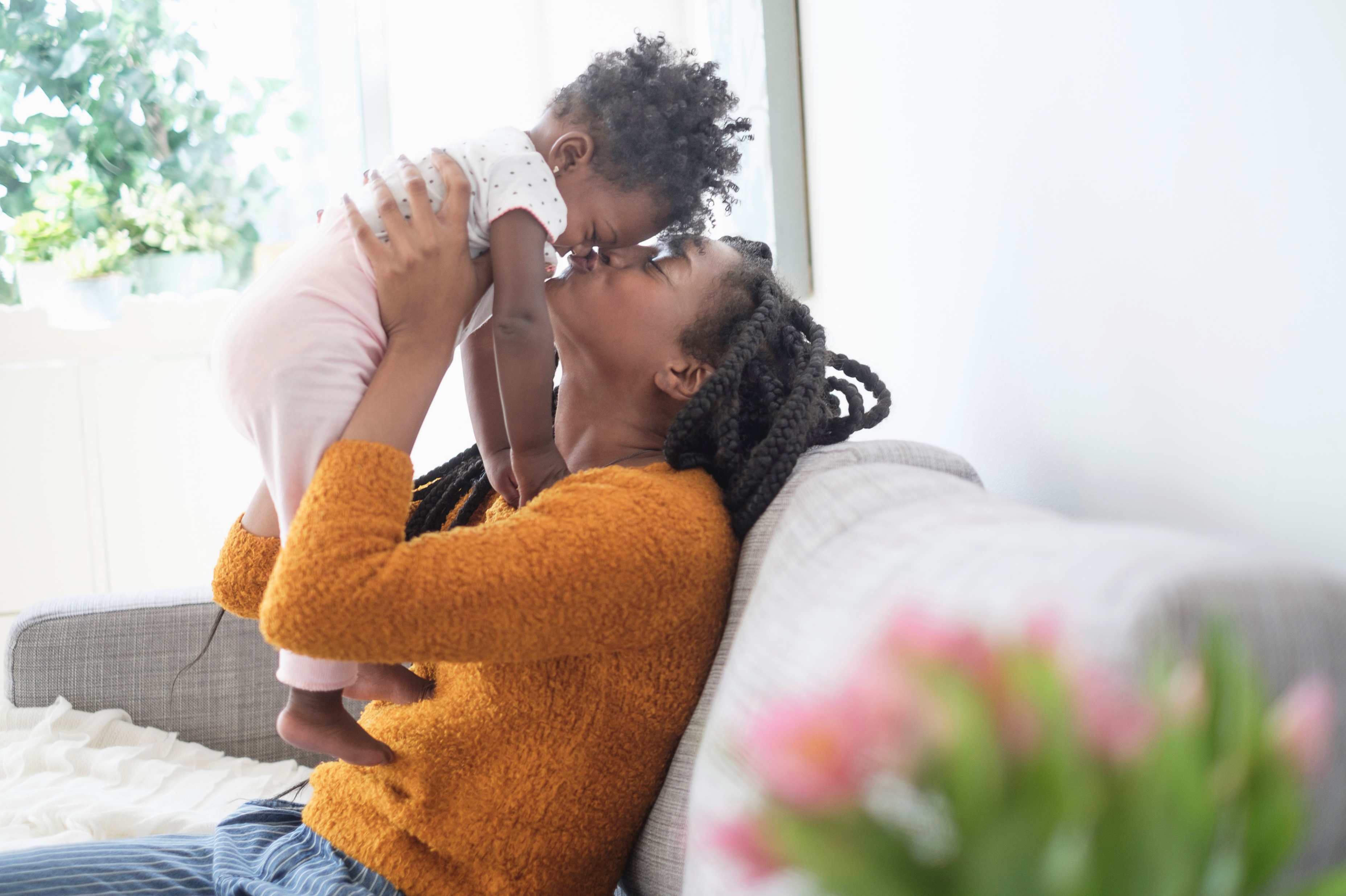 Show your HSA some love
Check out the tips below to maximize your health savings account (HSA) so that it's there for you and your family when you need it.
Enroll in an Optum Bank Academy course
Whether you’re new to HSAs or you're preparing to retire, our Optum Bank® Academy courses are designed to guide you in making the most of your HSA.

Download the Optum Bank mobile app
Track your balance, capture and submit receipts, search for qualified medical expenses and more.

Check your balance
Maximize your contributions to save on taxes and watch your balance grow.  

Consider investing your HSA dollars*
Once your HSA reaches a certain designated balance, typically $2,000, you may choose to invest in $100 increments.
*investments are not FDIC insured, nor guaranteed and may lose value
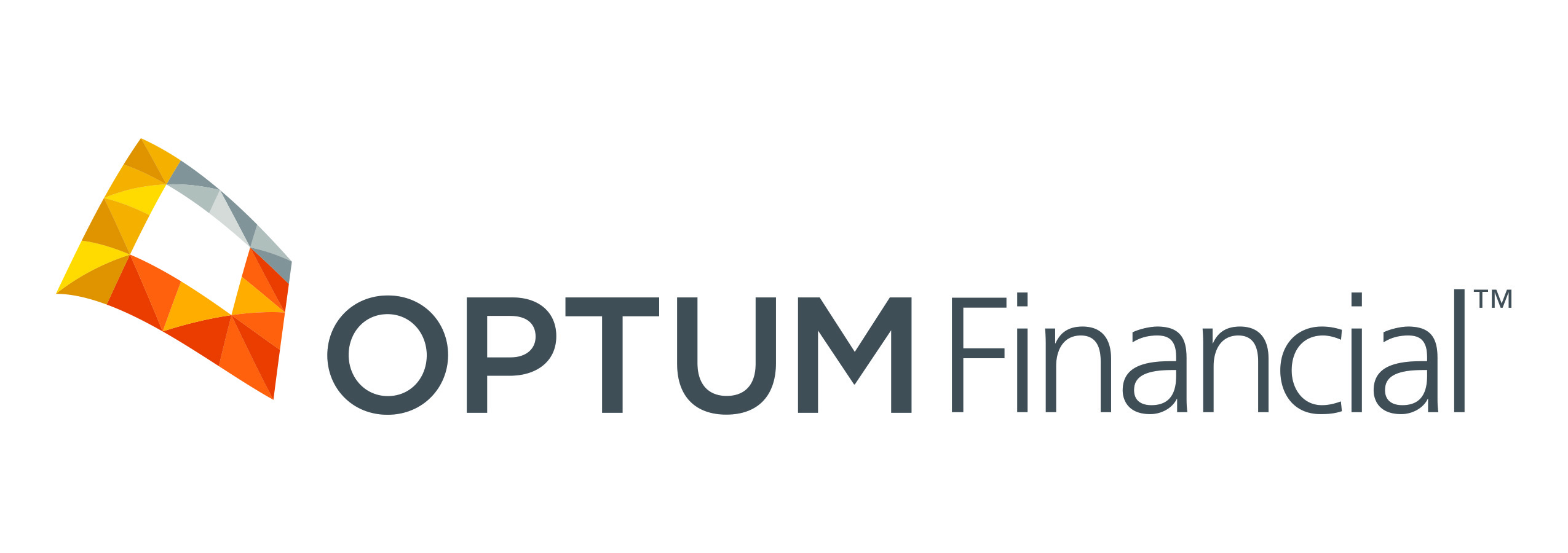 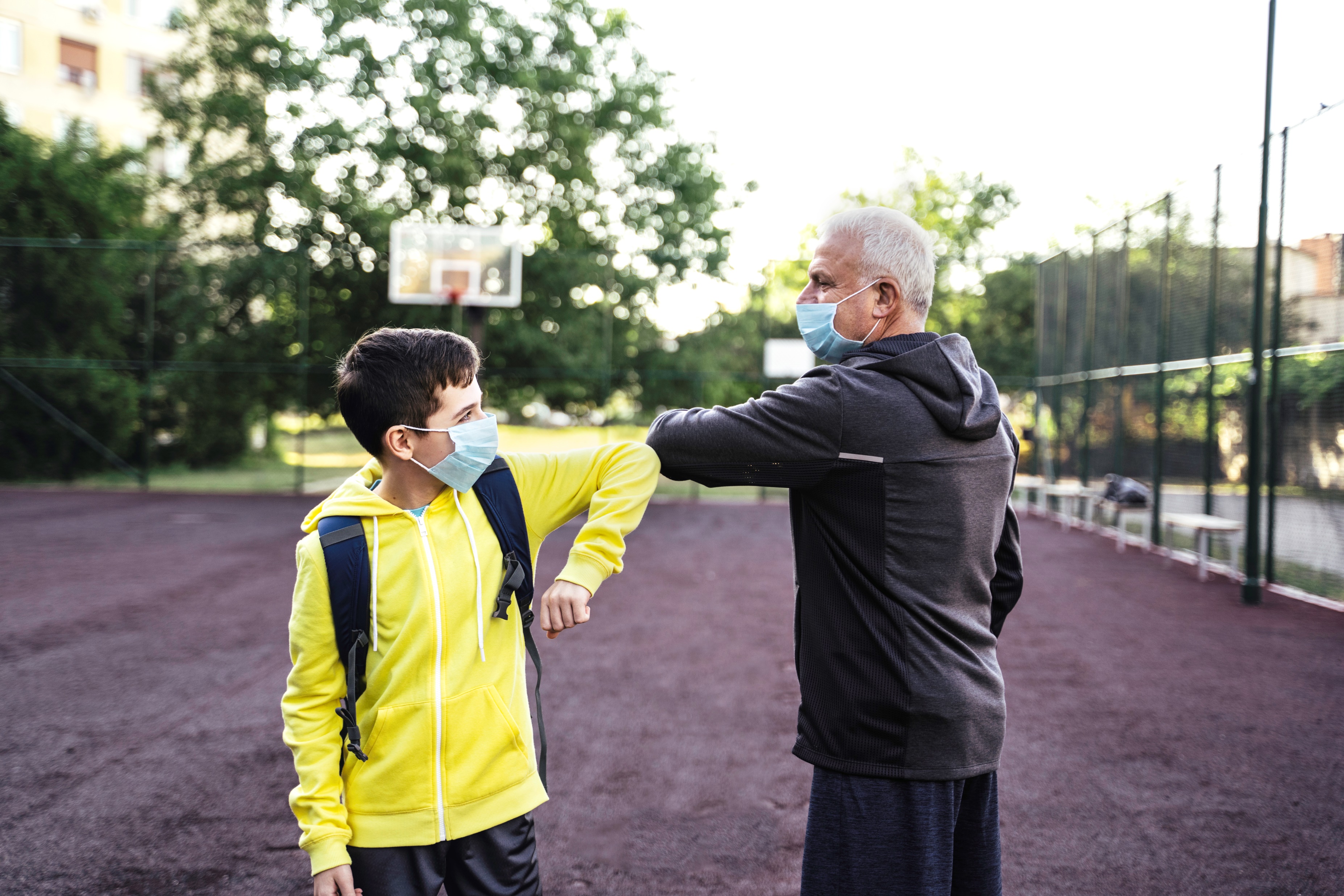 PPE is a qualified medical expense
PPE such as masks, hand sanitizer and sanitizing wipes purchased for preventing the spread of COVID-19 is now treated as a qualified medical expense (QME) (IRS Notice 2021-7).
Browse qualified medical expenses using the QME tool on optumbank.com/resources/medical-expenses.

Filter by account type

Filter by expense type

Browse eligible expenses
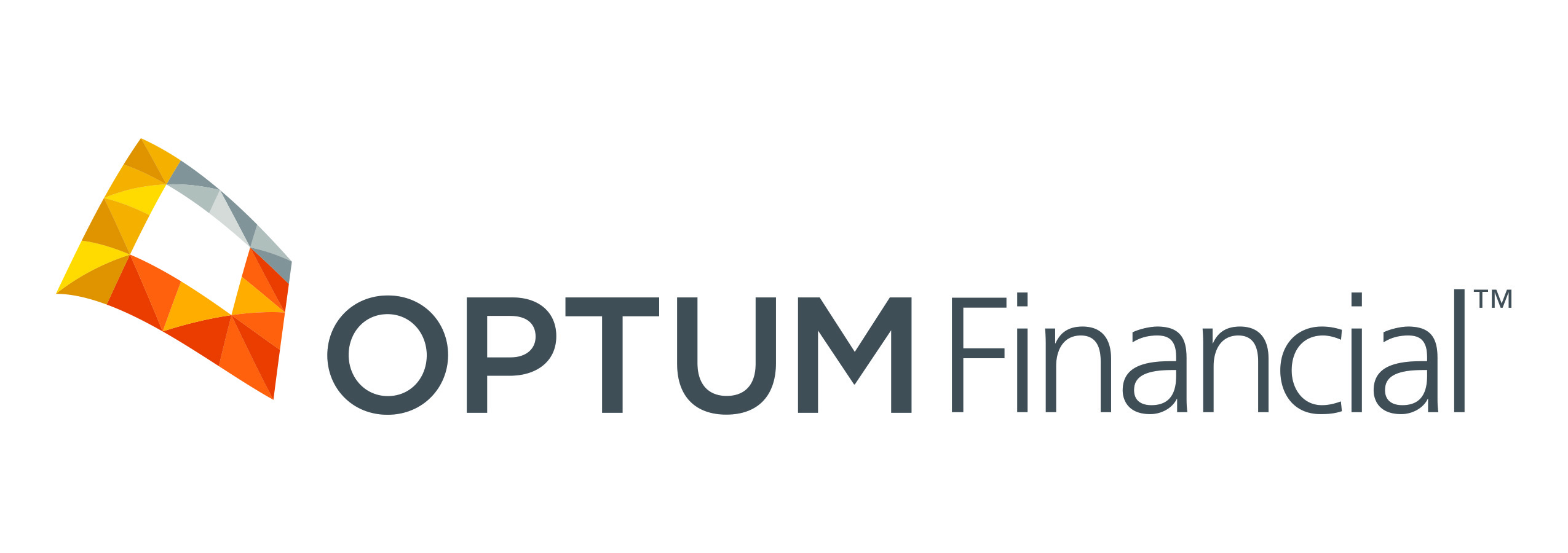 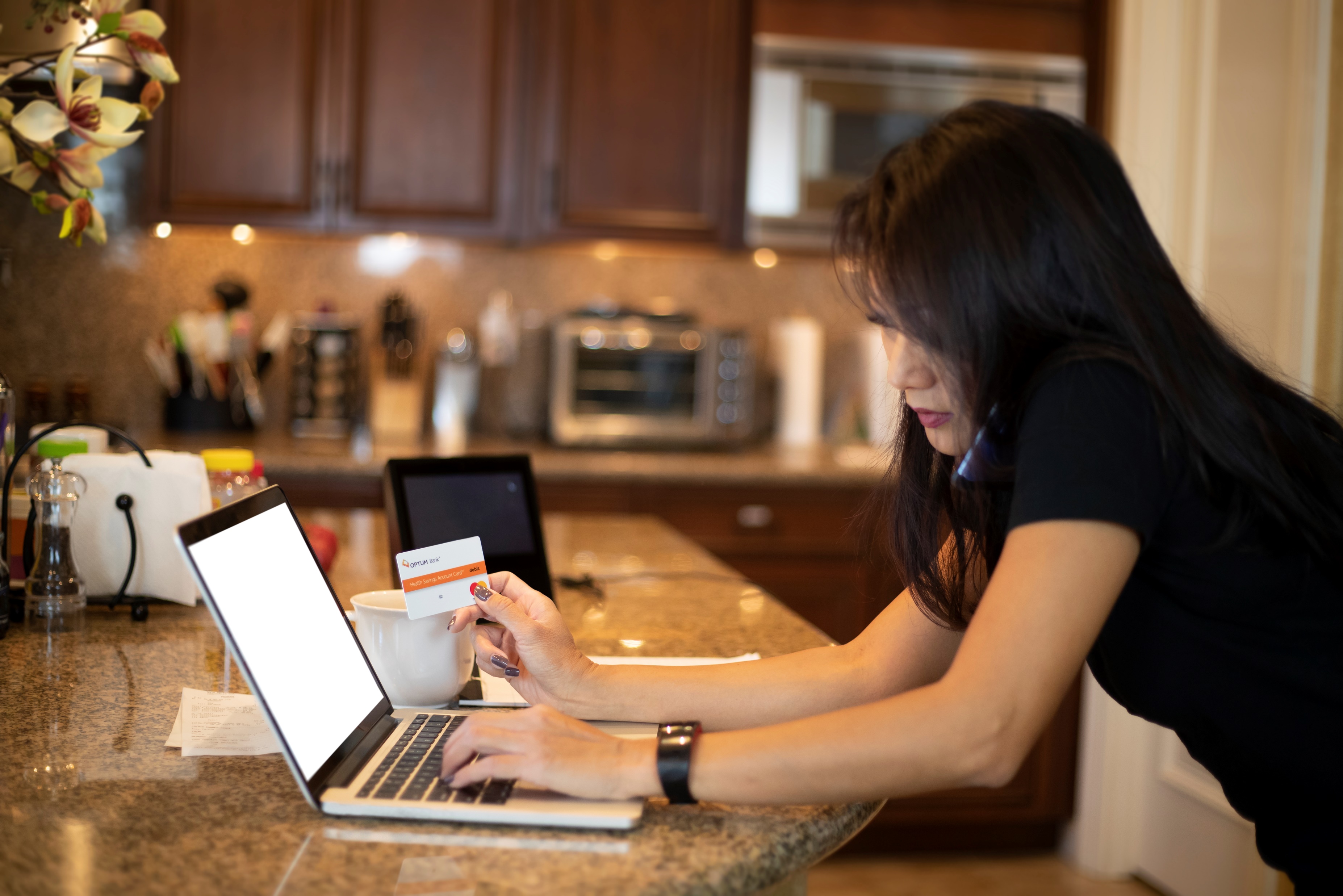 Spend your HSA dollars wisely
Incorporate the below tips to make your HSA savings go further
Make the most of your tax savings
Stick to utilizing your HSA for qualified medical expenses (QME) only.  Browse QME using our online tool at optumbank.com/resources/medical-expenses.

Plan ahead
Avoid the ATM if possible by using other distribution methods - ACH, check, pay the provider, debit card purchase are all free.  

Go paperless today
Sign up for online statements and avoid the paper statement fee.  BONUS feature: online is more secure than hard copy mail.
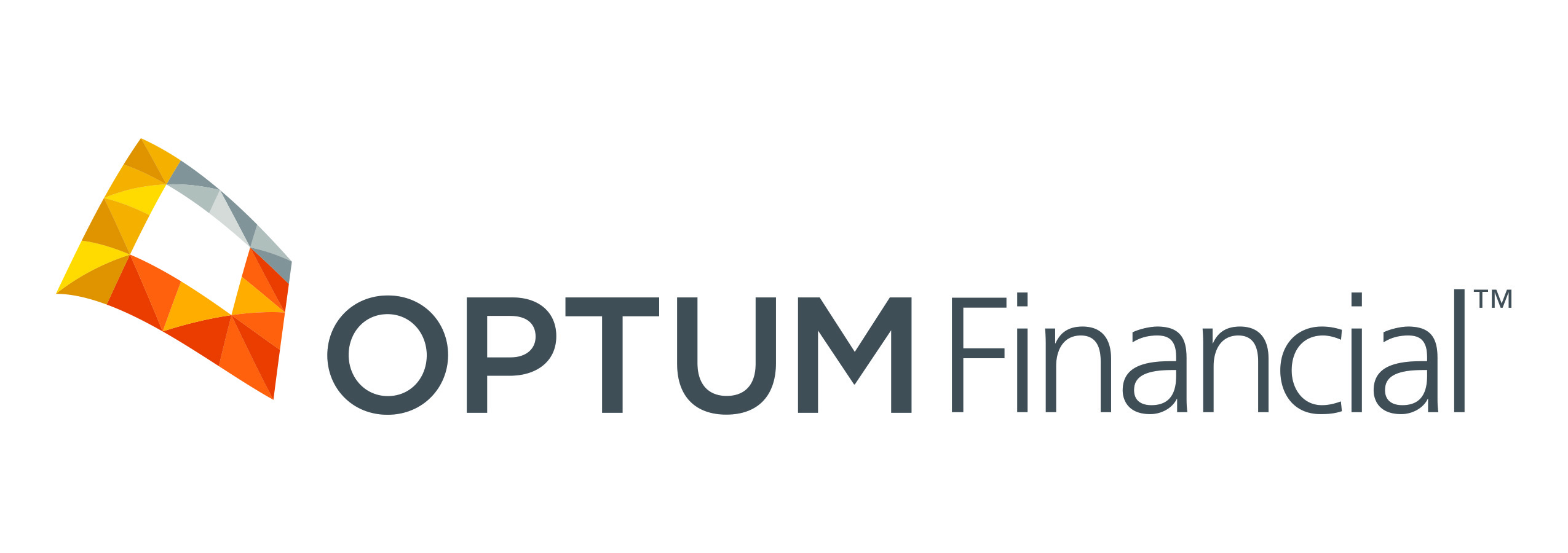 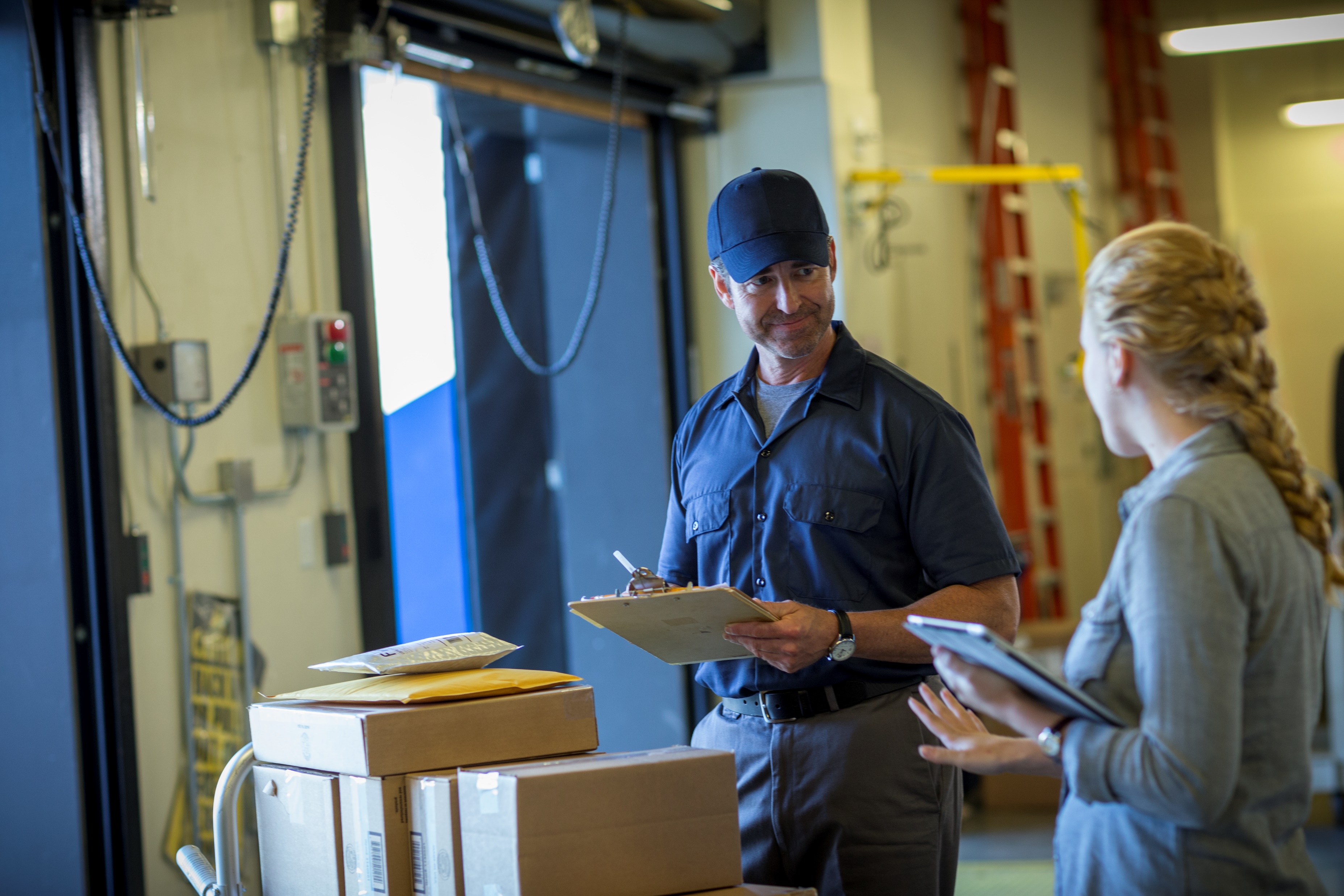 Spend your HSA dollars wisely
Incorporate the below tips to make your HSA savings go further
Make the most of your tax savings
Stick to utilizing your HSA for qualified medical expenses (QME) only.  Browse QME using our online tool at optumbank.com/resources/medical-expenses.

Plan ahead
Avoid the ATM if possible by using other distribution methods - ACH, check, pay the provider, debit card purchase are all free.  

Go paperless today
Sign up for online statements and avoid the paper statement fee.  BONUS feature: online is more secure than hard copy mail.
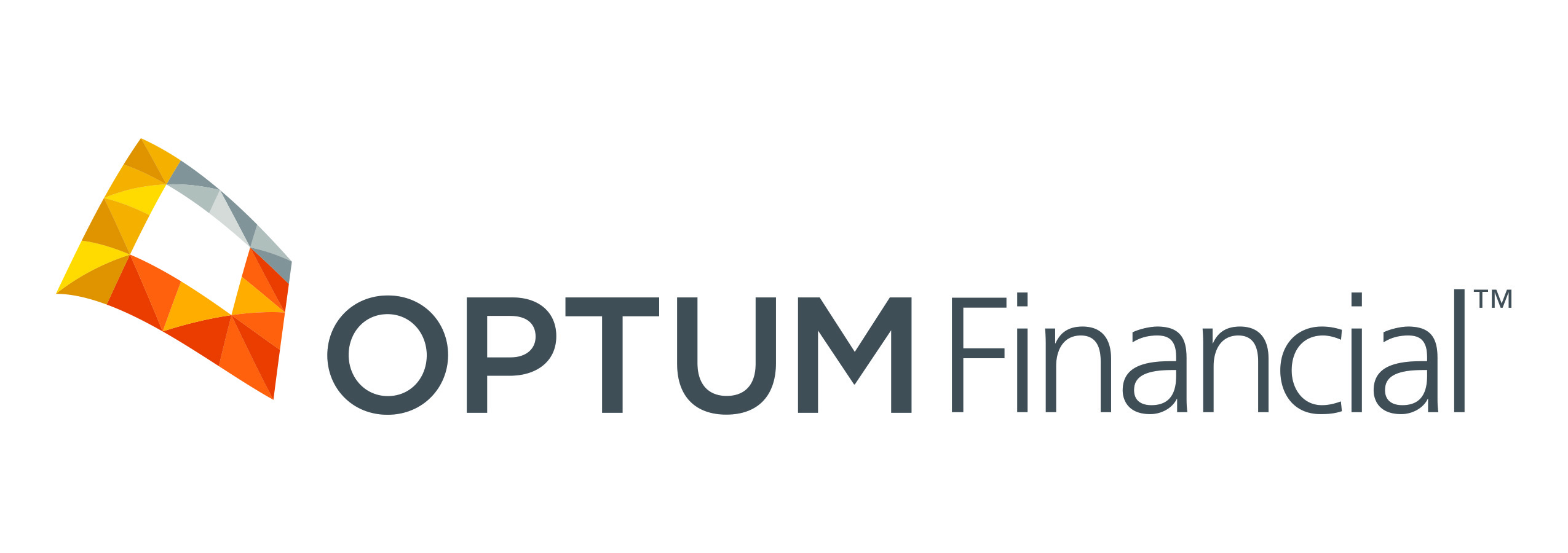 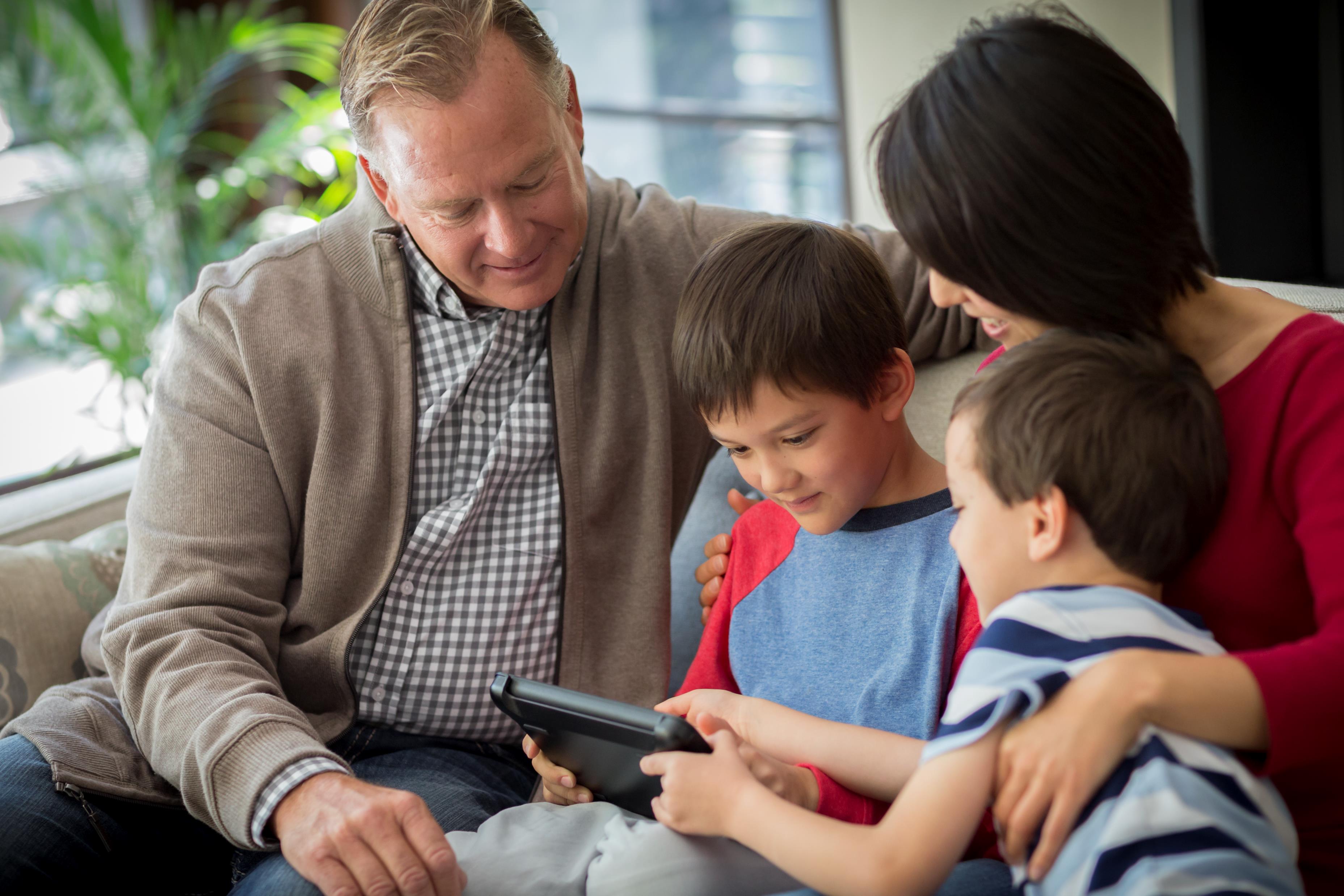 Assign a beneficiary
Take a minute to ensure your HSA is up to date and that you have selected a beneficiary
Sign into your account by visiting optumbank.com.

Select Manage Beneficiaries from the “I want to…” section.

Select + Add a New Beneficiary. You’ll need the date of birth and Social Security number for the individual(s) you’re adding.

Complete the online form and then select Submit.
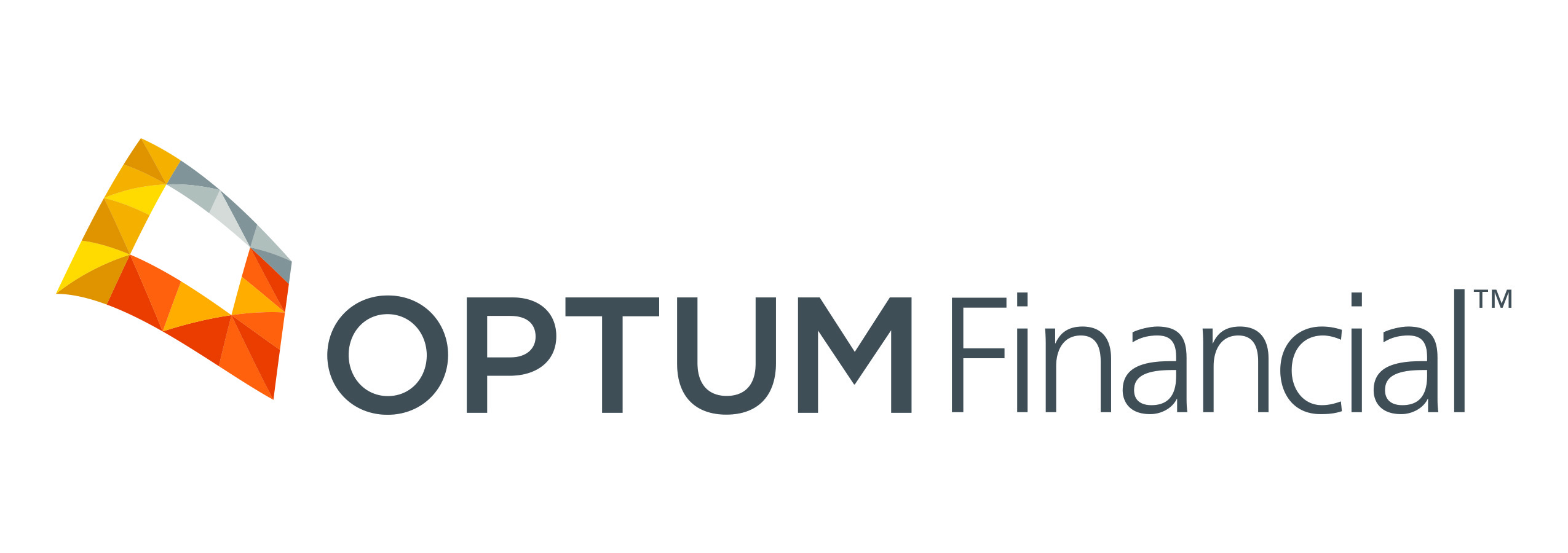 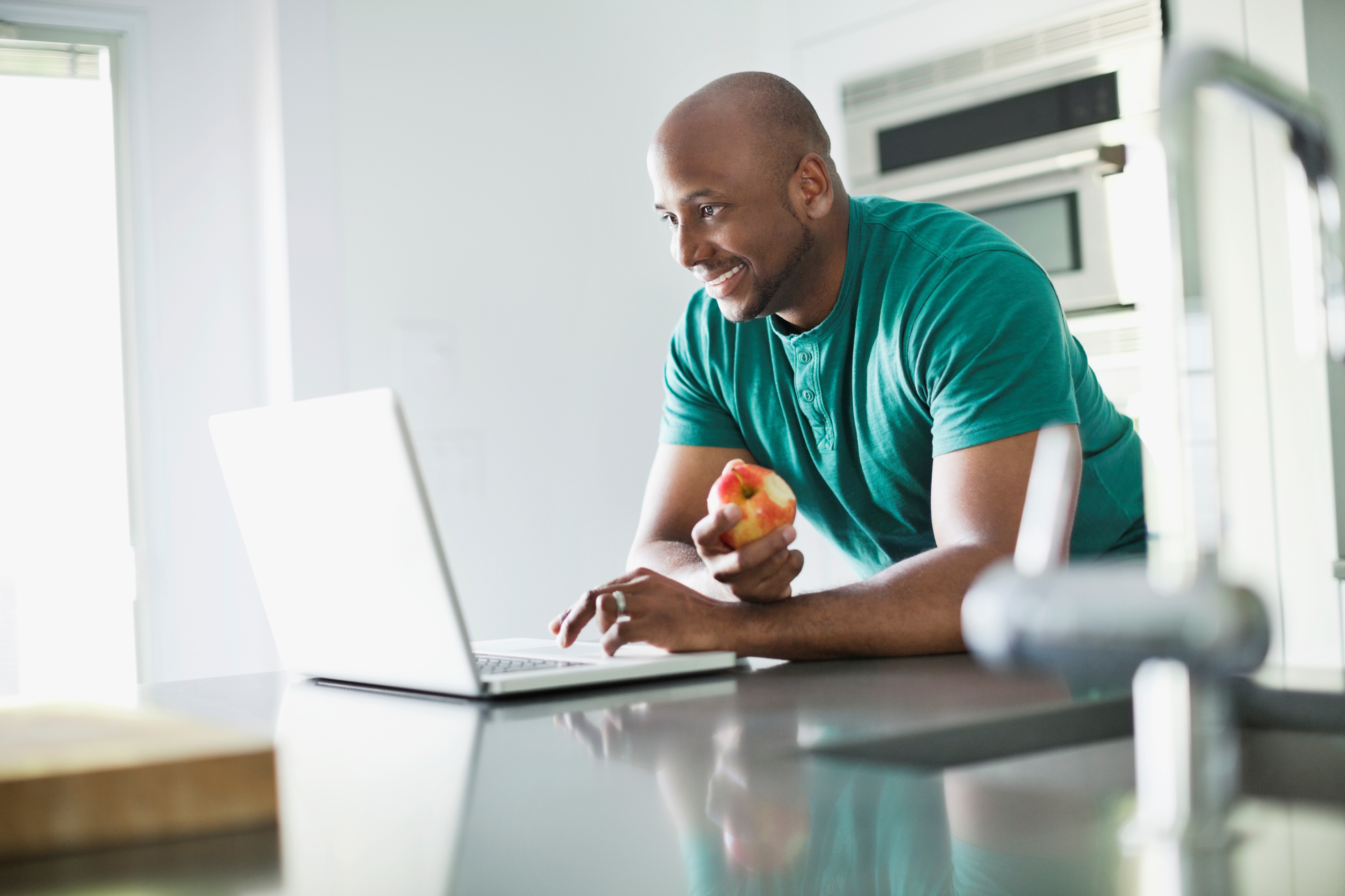 Create your online account
Haven’t created your username and password yet?  It’s as easy as 1, 2, 3…..
Visit optumbank.com and select the red  “sign in” button on the top right-hand side of the homepage.

Select the “Create your online account” button in blue

Follow the prompts to enter your personal information and create a username and password.
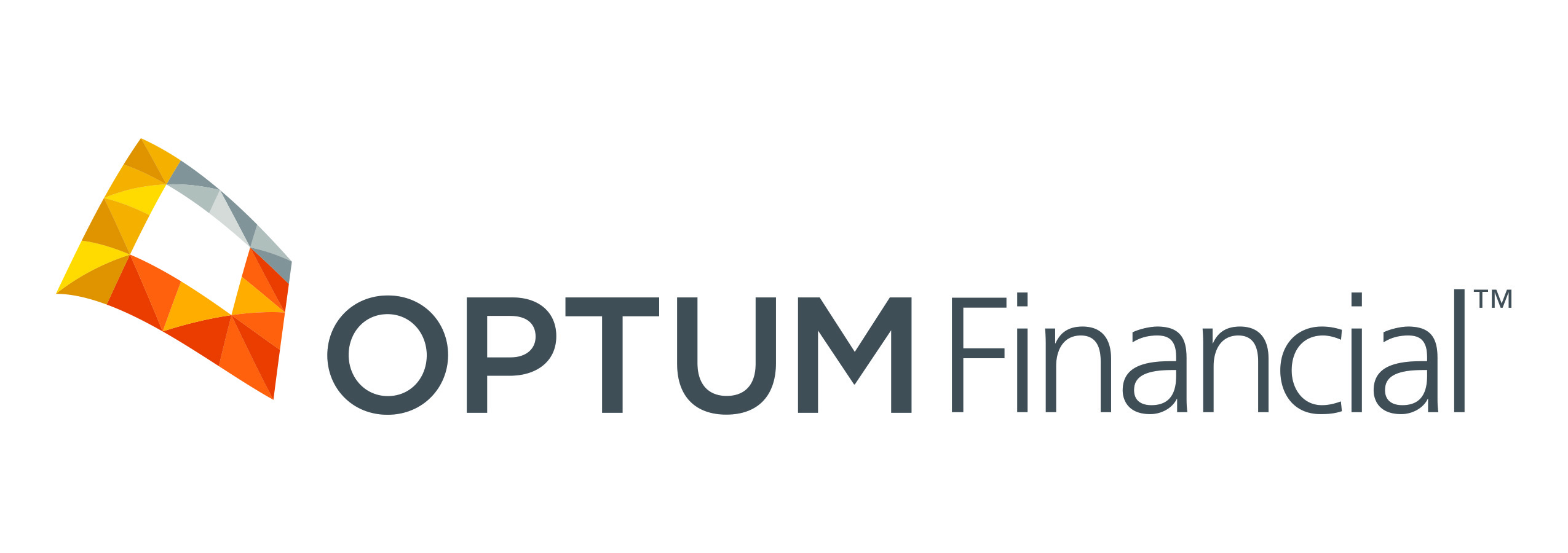 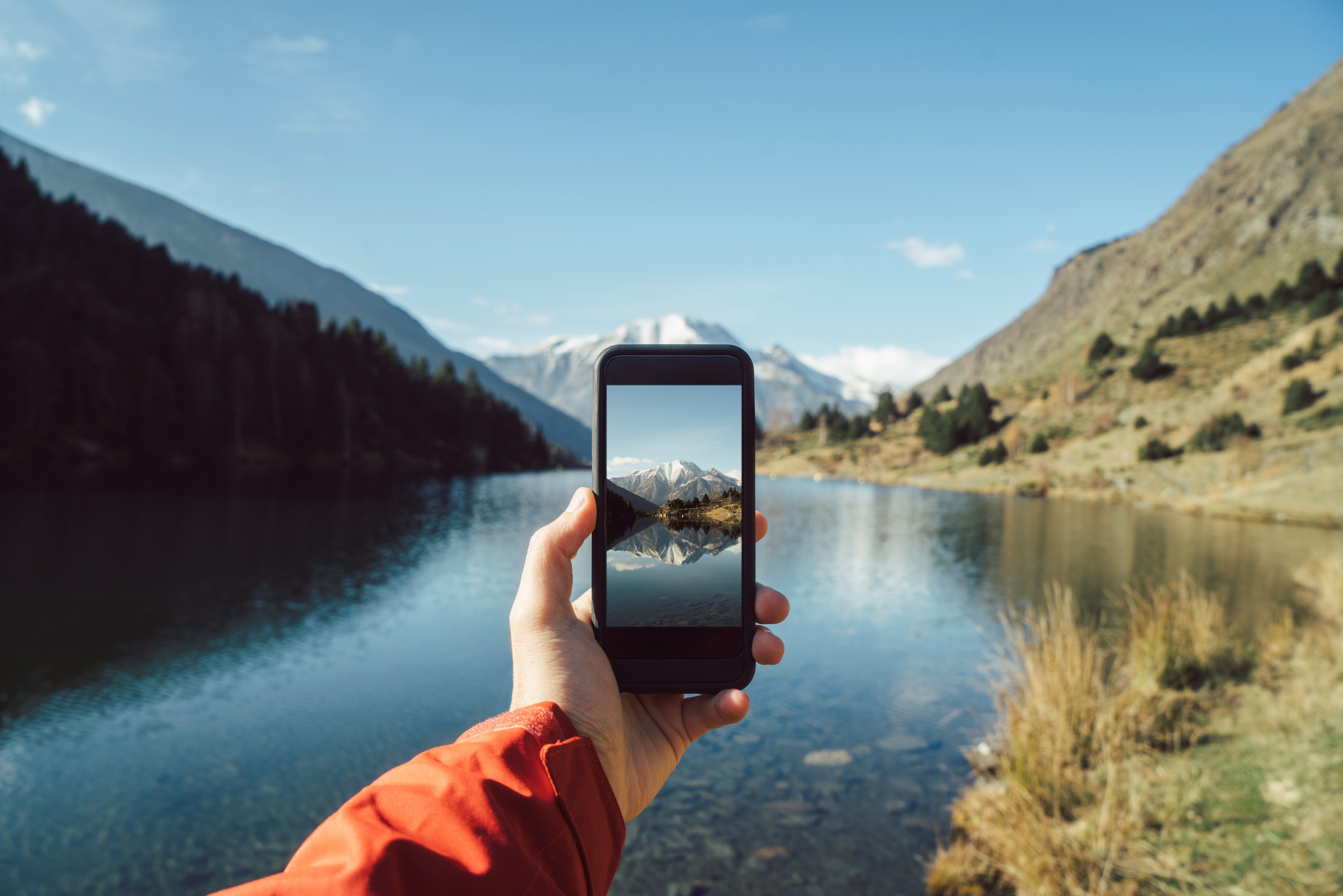 Change your communication preferences
Consider the environment — go paperless today.
Sign into your online account, click "Accounts“

Select "Account Management" from the top menu bar

Under your Communication Preferences click "Edit" and select "Online."
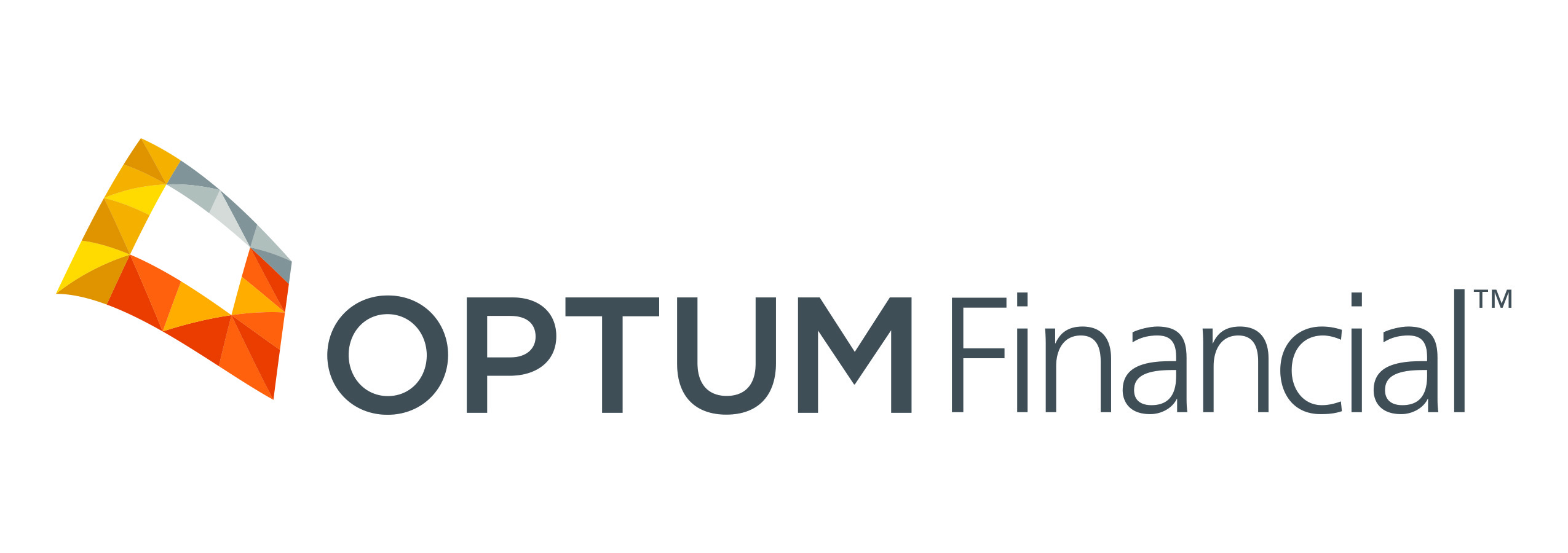 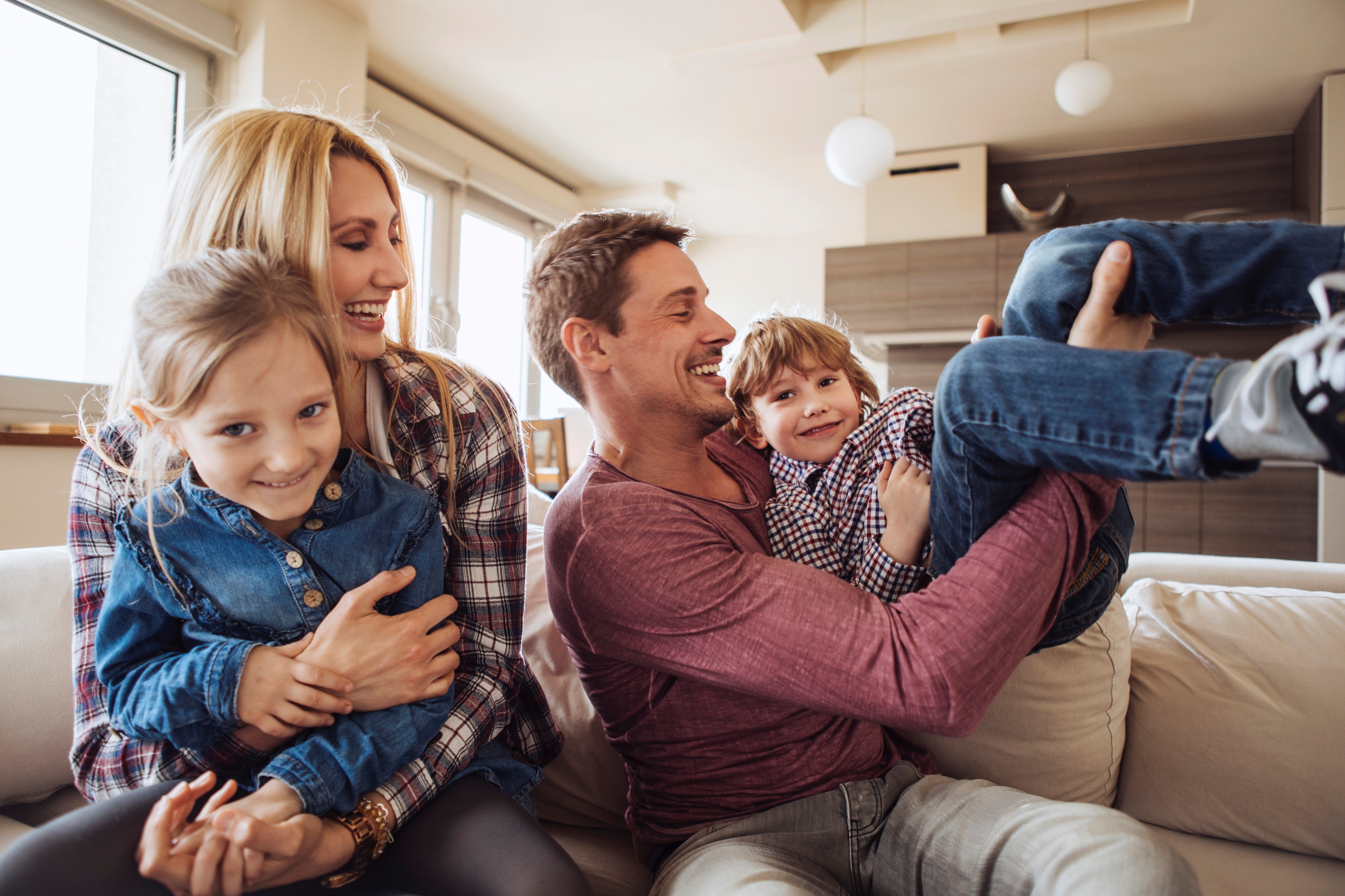 Did you know? 
Your HSA goes where you go
If you retire, change jobs or change health plans, your health savings account (HSA) — and all the available funds in it — are still yours.
Funding your HSA today may help you prepare for expected, and unexpected, health care costs tomorrow.
Contribution changes can be made on the Benefit Express website